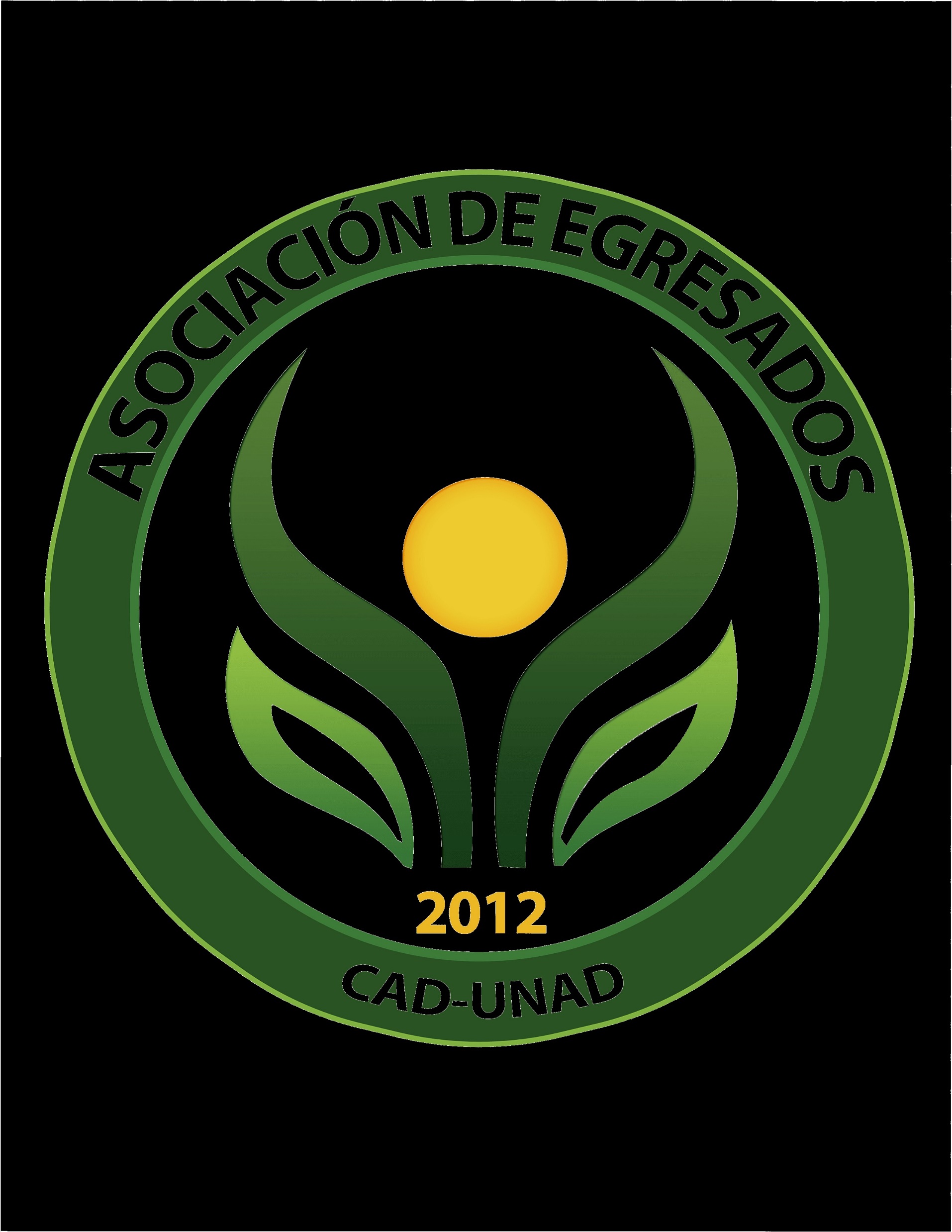 ASAMBLEA DE EGRESADOS CAD/UNAD
Auditorio de la 
Universidad Adventista Dominicana
9 y 10 de abril de 2021
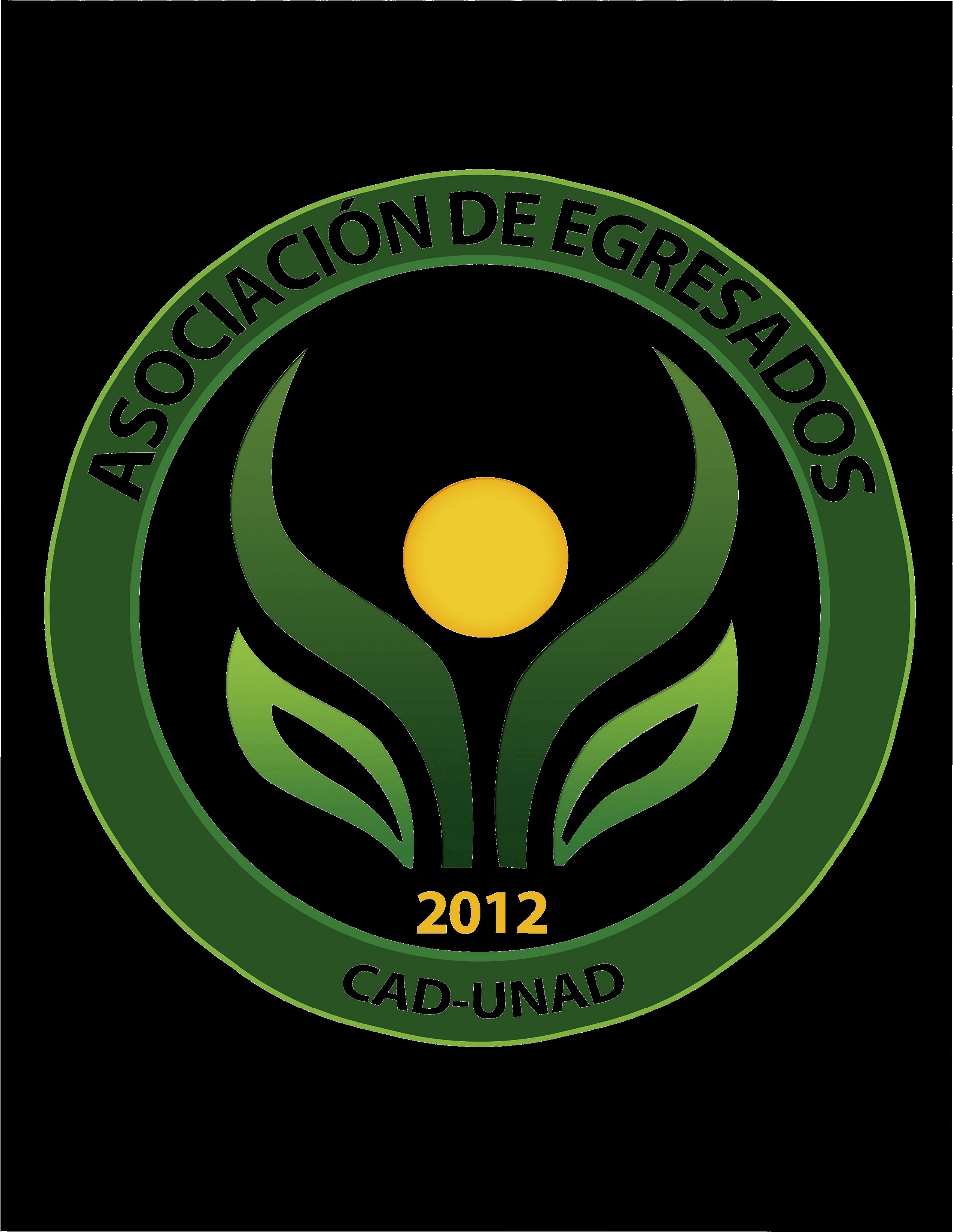 ENMIENDAS A LOS ESTATUTOS 2012
Revisión de los Estatutos Sociales de la Directiva de Egresados.
 Recomendar a la Asamblea realizar enmiendas a los Estatutos de la Directiva de Egresados CAD y UNAD en los siguientes puntos:
-Artículo 16. La Asamblea podrá ser de carácter Ordinario o Extraordinario. La Ordinaria se reunirá una vez al año. Por lo menos, en el lugar y la hora indicada en la convocatoria emanada del presidente de la Junta de Directores o a solicitud de un número de socios activos no menores de cinco. La Asamblea Ordinaria se celebrará el segundo domingo del mes de julio de cada año.
Propuesta:  La Asamblea Ordinaria se celebrará anualmente en la fecha que sea escogida por la Junta de Directores y anunciada con, por lo menos, 3 meses de antelación.
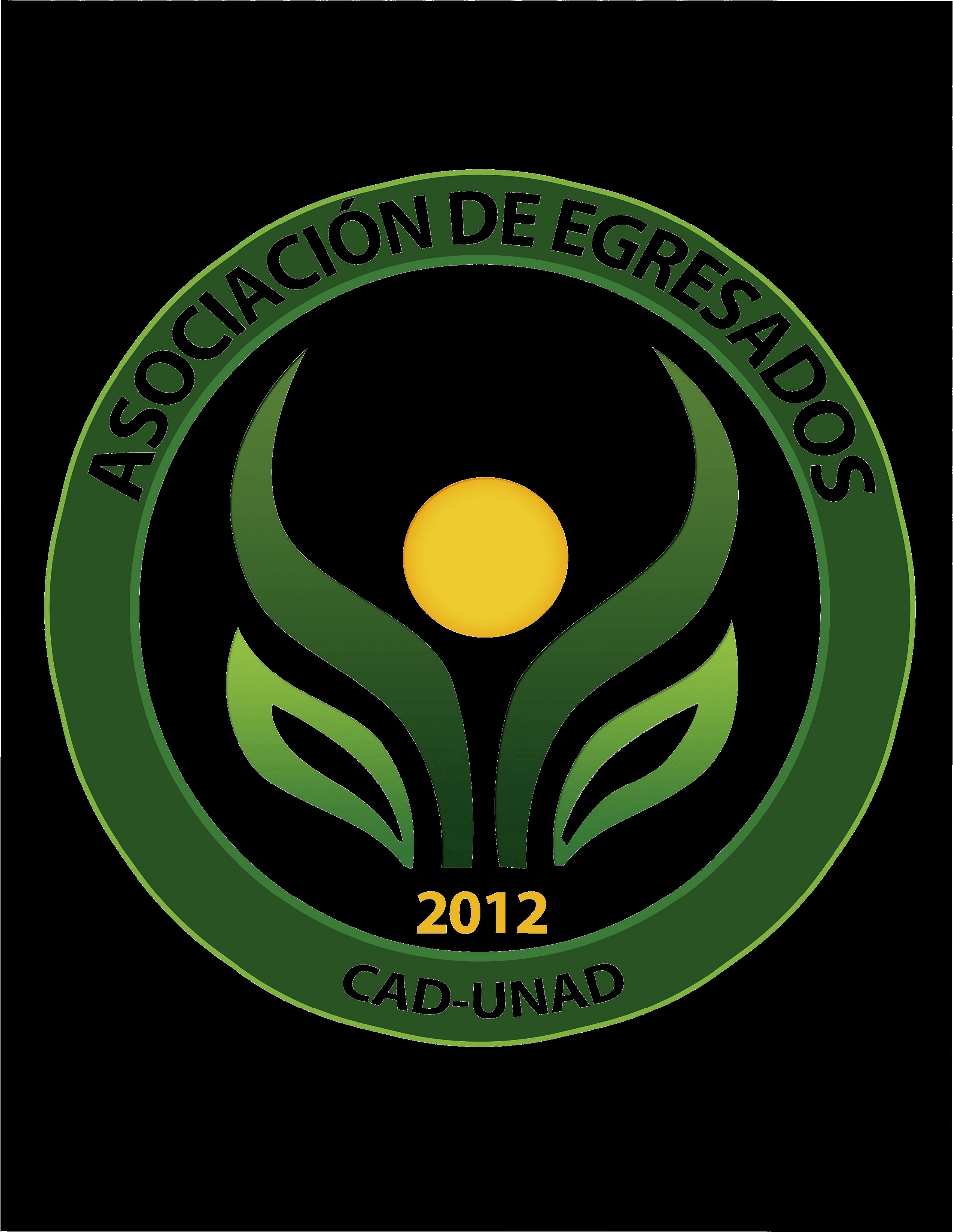 ENMIENDAS A LOS ESTATUTOS 2012
Artículo 23 del título Junta de Directores:
a) Es el organismo encargado de ejecutar todas las resoluciones aprobadas en la Asamblea General. Estará integrada de la siguiente manera:
1- Un (a) Presidente (a)
2- Un (a) Vicepresidente (a)
3- Un (a) Secretario (a)
4- Un (a) Tesorero (a)
5- Un (a) Vocal 
b) La primera Junta de Directores electa, durará en sus funciones un año. Las subsiguientes, durarán tres años. 
Propuesta:  Los cargos de la Junta de Directores serán renovados cada dos años o cuando ocurra una vacante.
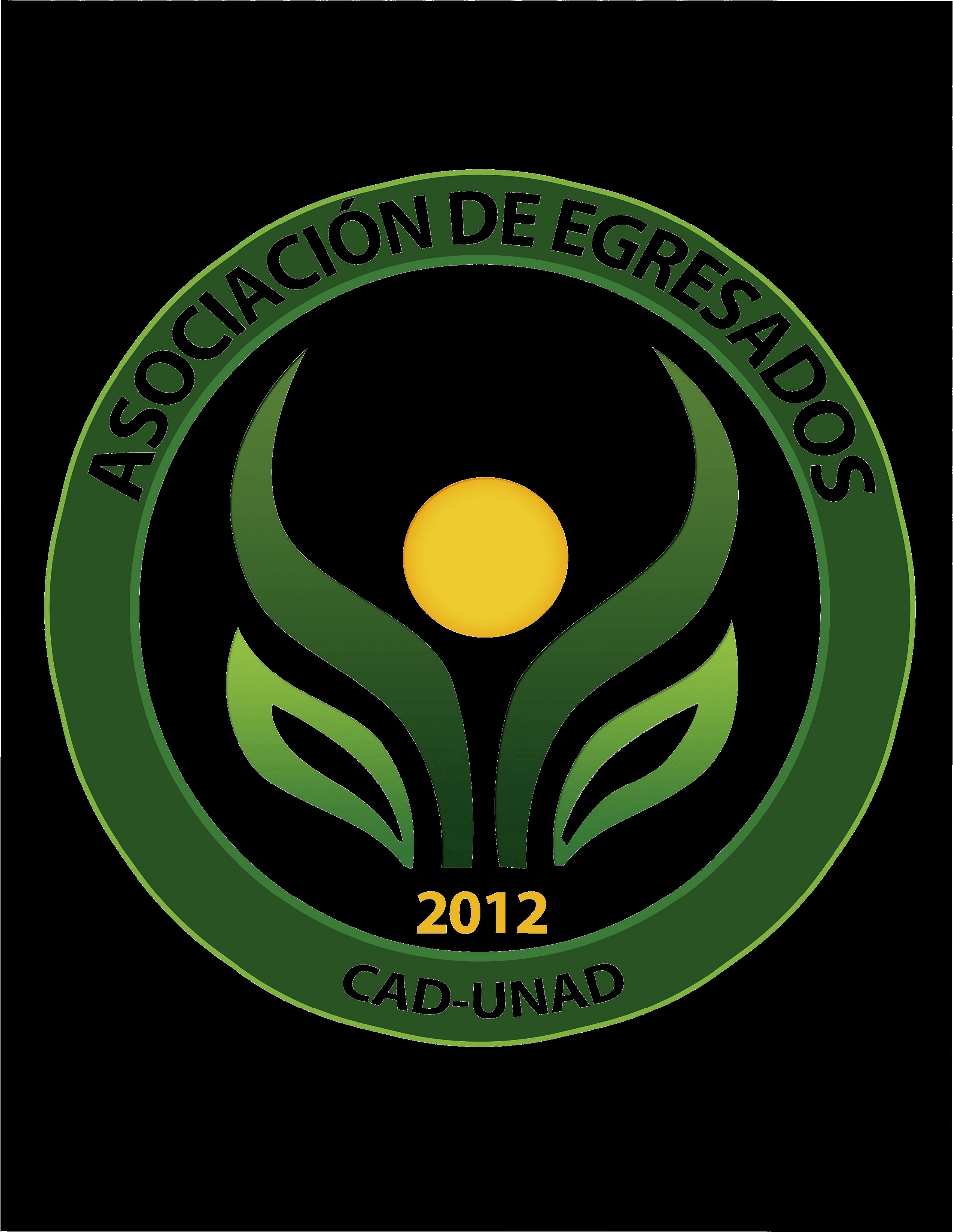 ENMIENDAS A LOS ESTATUTOS 2012
Propuesta:  La Junta de Directores estará integrada de la siguiente manera: 
1. Presidente/a
2. Primer Vicepresidente
3. Segundo Vicepresidente
4. Secretario/a Ejecutivo/a
5. Tesorero/a
6. Relacionista Público
7. Delegado(s) Nacionales
8. Delegado(s) Internacional(es)
9. Dos vocales
10. Pasado/a Presidente/a
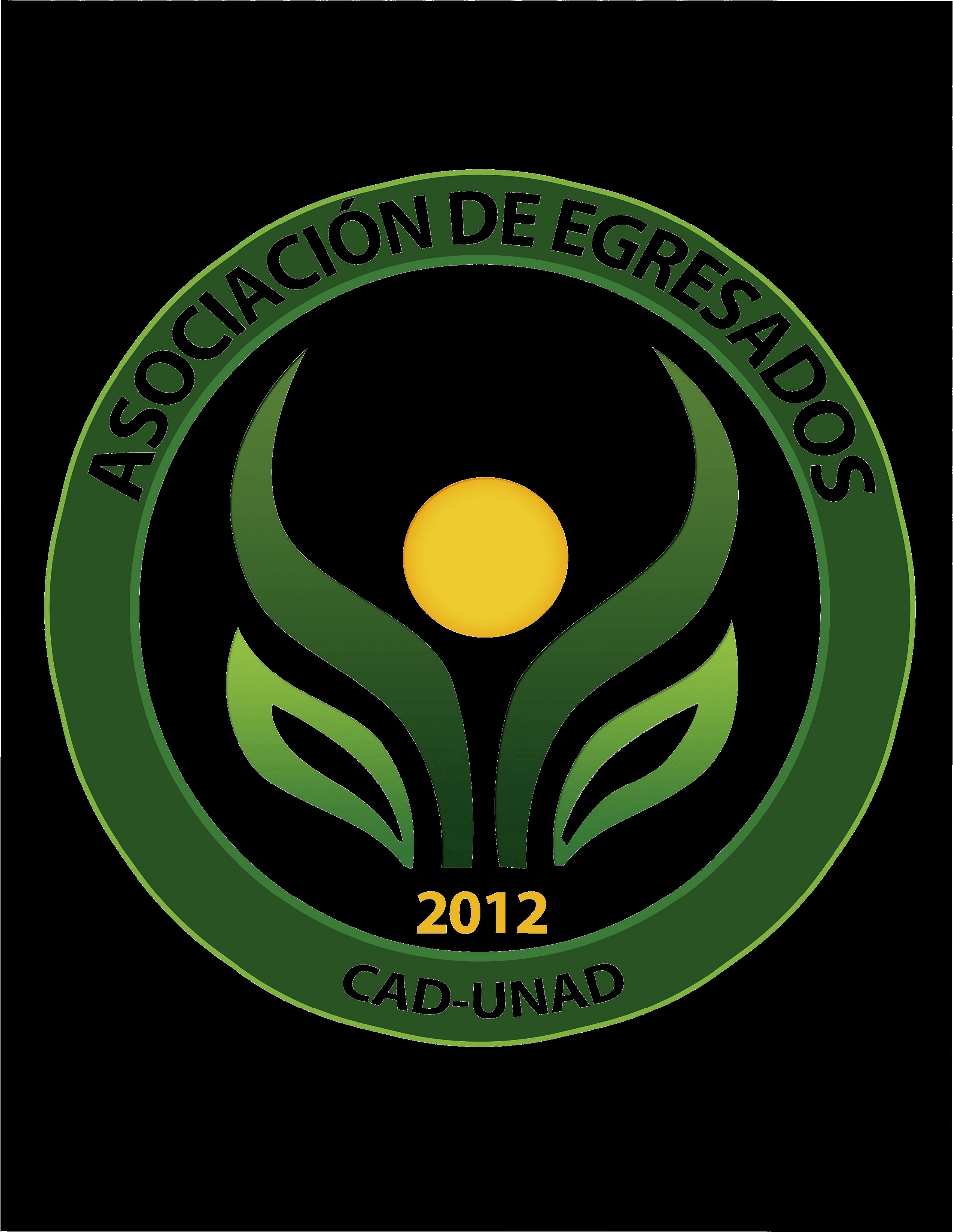 Elecciones de la Junta de Directores
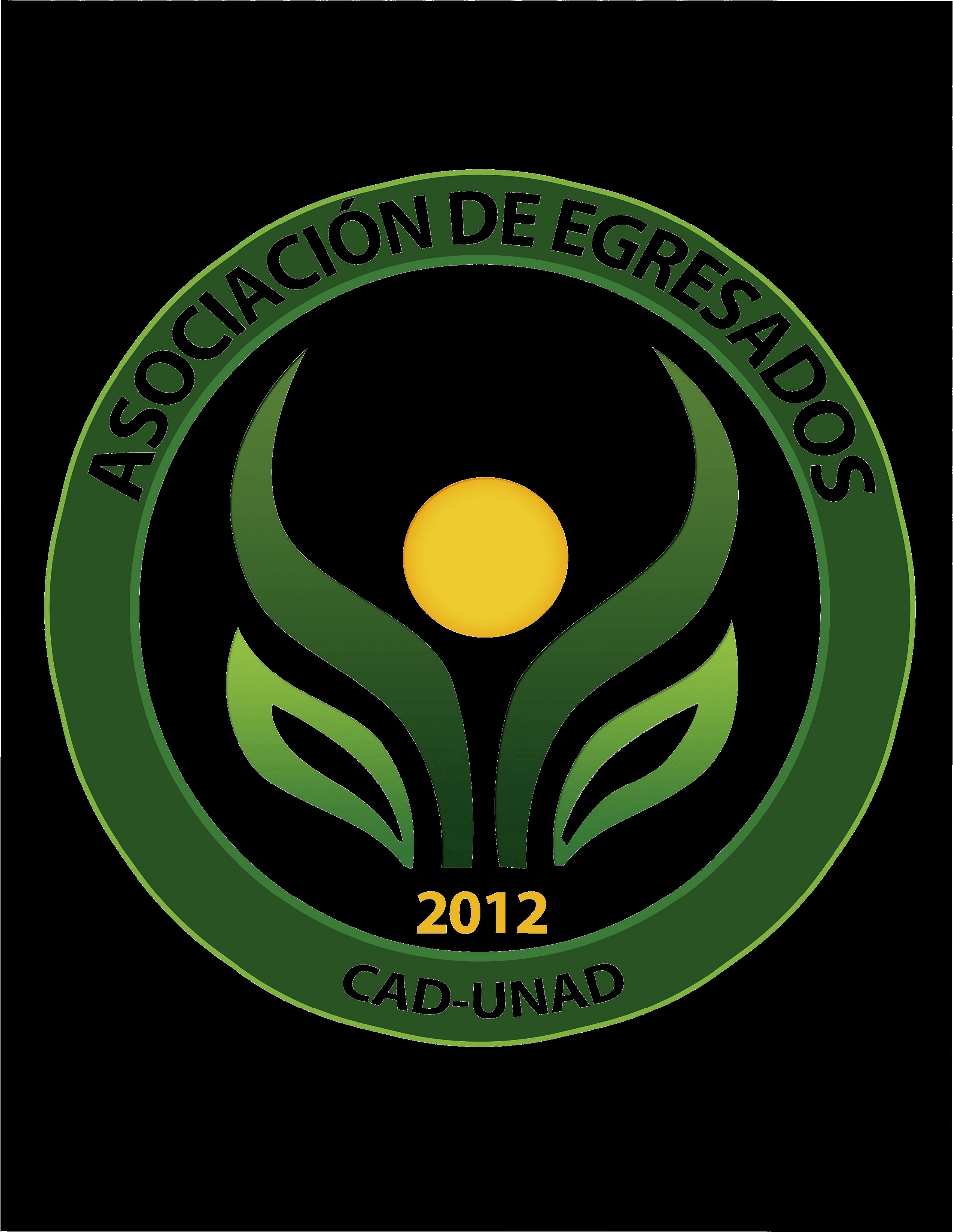 Elecciones de la Junta de Directores
Presidente/a
1. 
2. 
3. 
4. 
5. 
Primer Vicepresidente

Segundo Vicepresidente
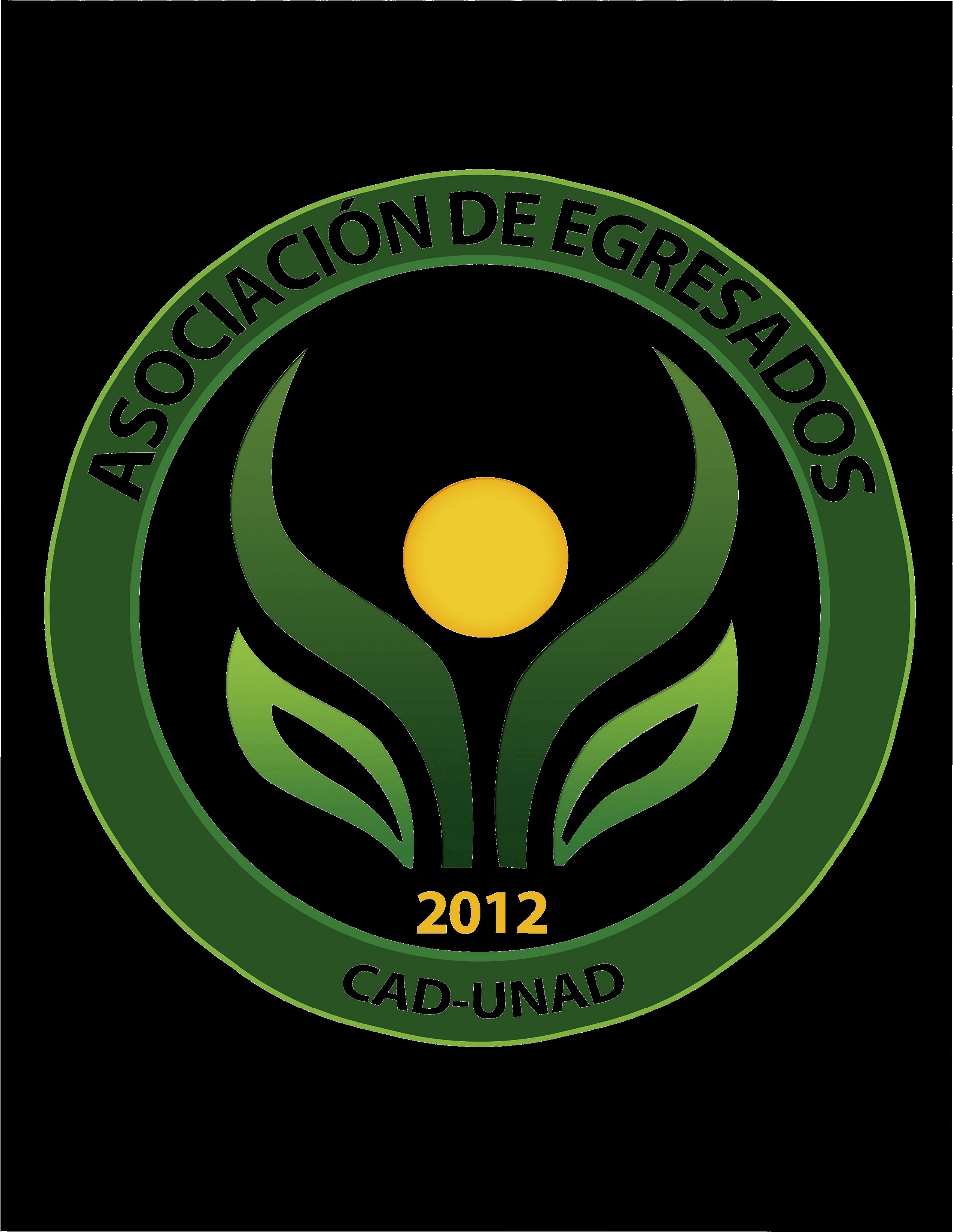 Elecciones de la Junta de Directores
Secretario/a Ejecutivo/a
1.
2.
Tesorero/a
1. 
2.
Relacionista Público
1. 
2.
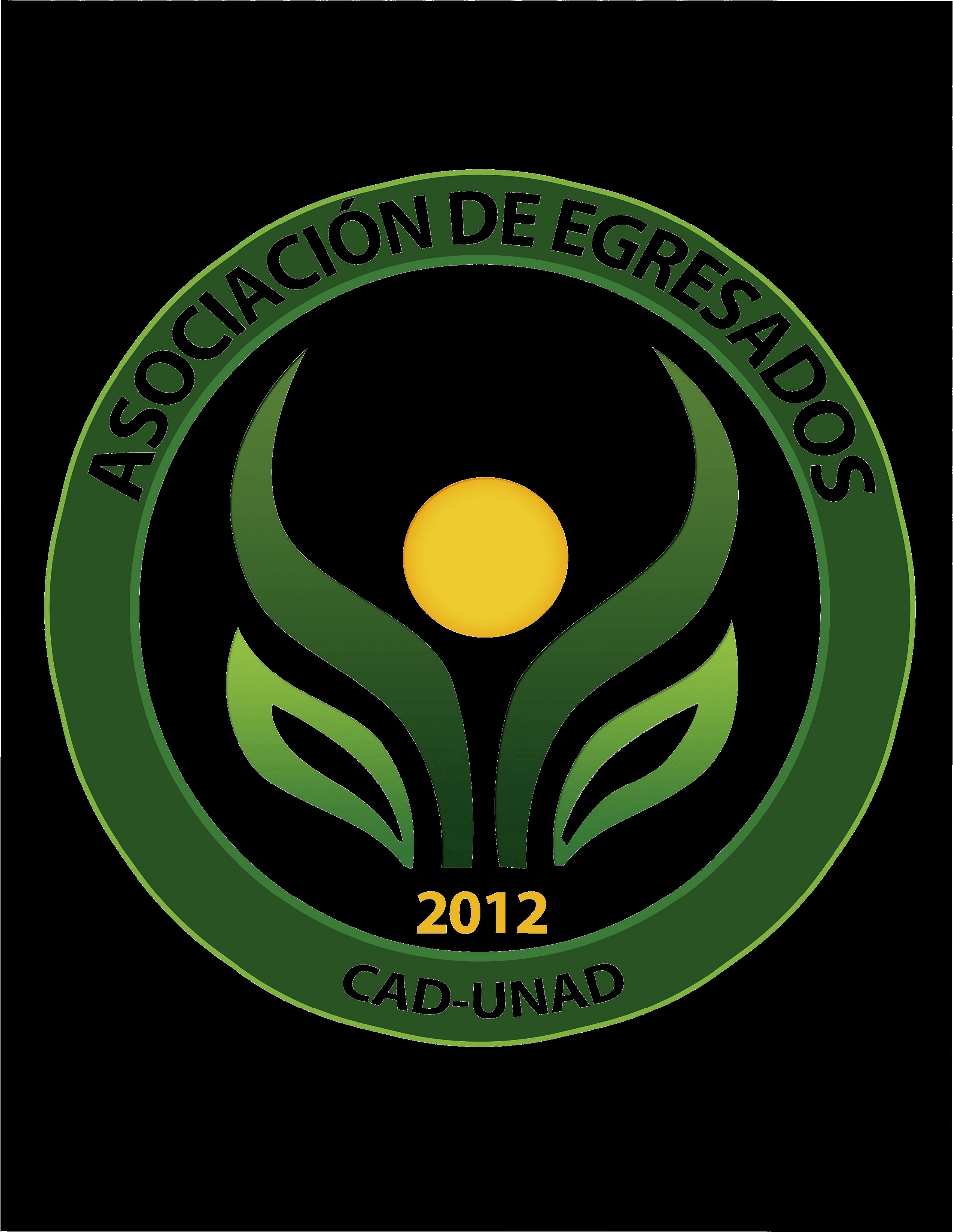 Elecciones de la Junta de Directores
Delegado(s) Nacionales
1. 
2. 
3.
Delegado(s) Internacional(es)
1. 
2. 
3.
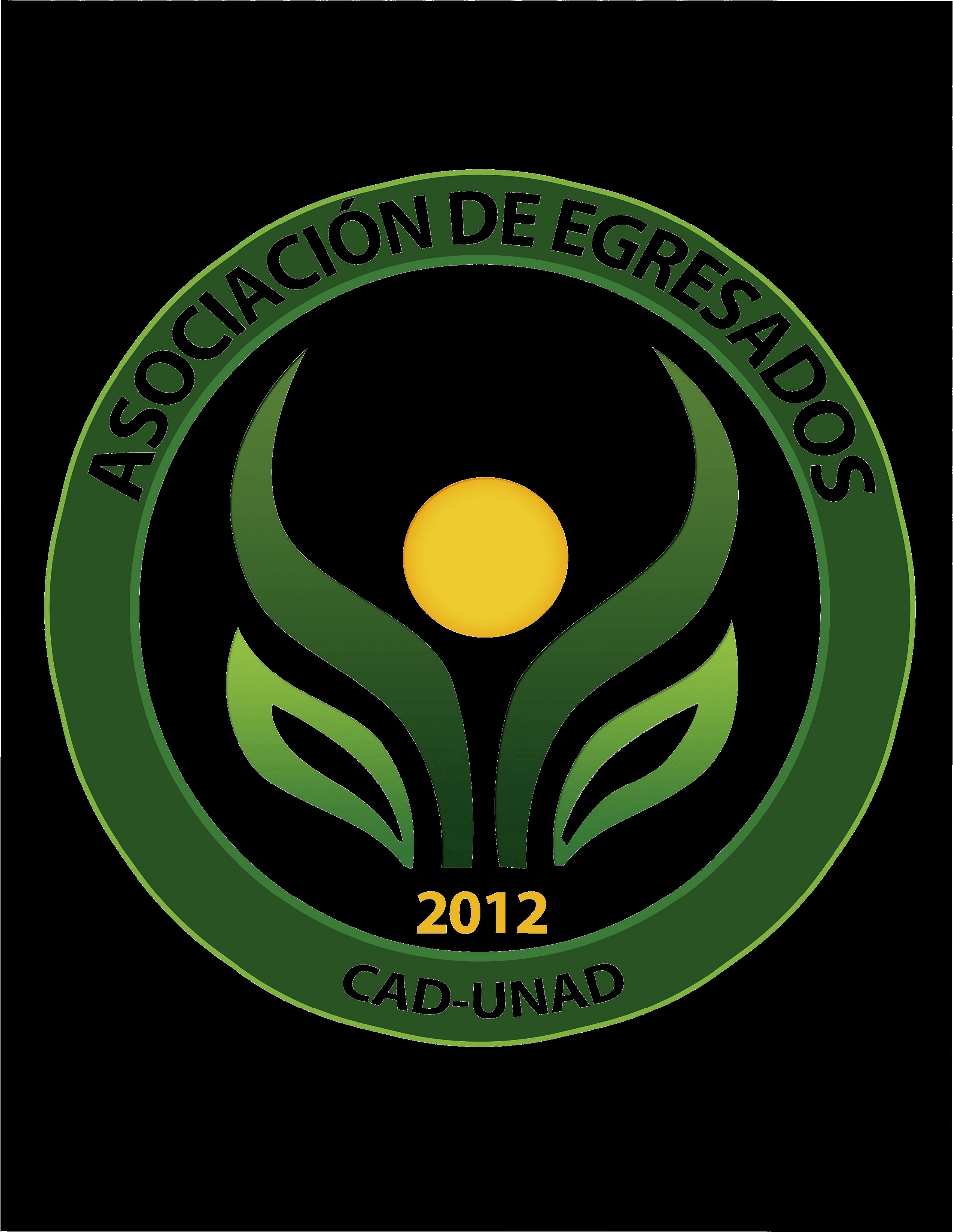 Elecciones de la Junta de Directores
Dos vocales:
1. 
2. 
3. 
4. 
5.
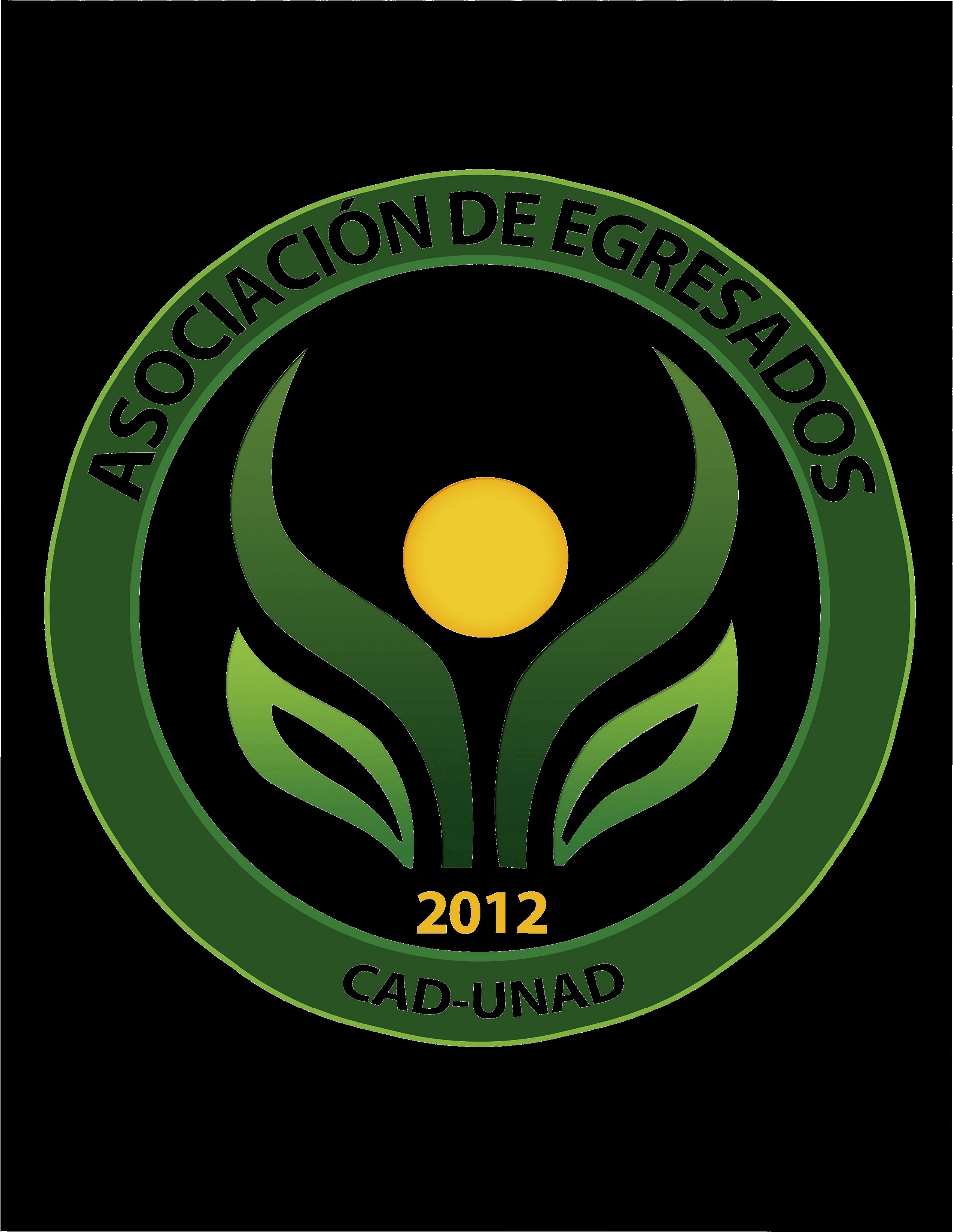 PROYECTOS DE DESARROLLO UNAD
Complejo Deportivo.
Modernización de la Facultad de Ciencias Administrativas.
Modernización de las Residencias Estudiantiles (Internados).
Proyecto Agroindustrial.
Fondos de becas para estudiantes.
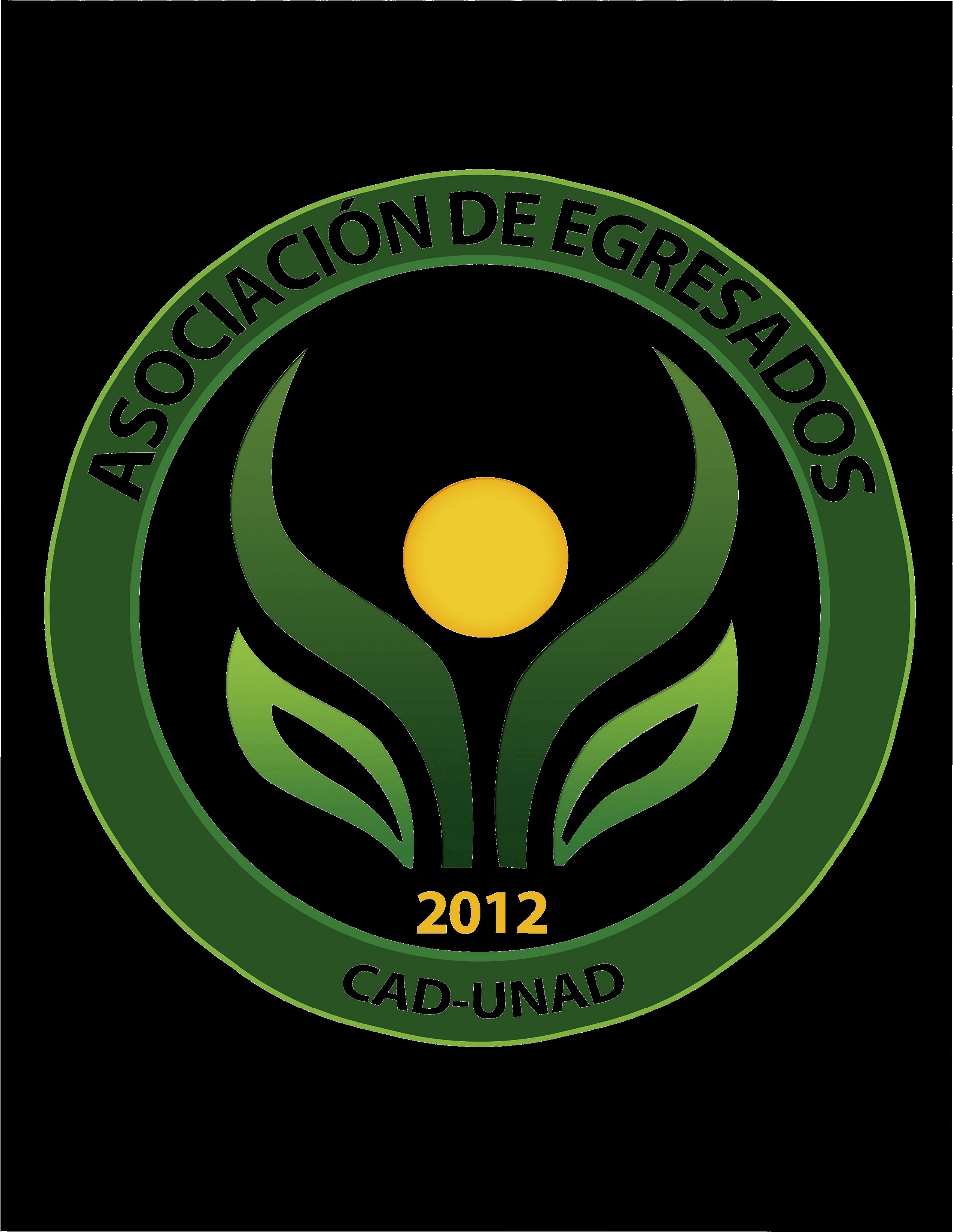 Plano Maestro de Desarrollo del Campus
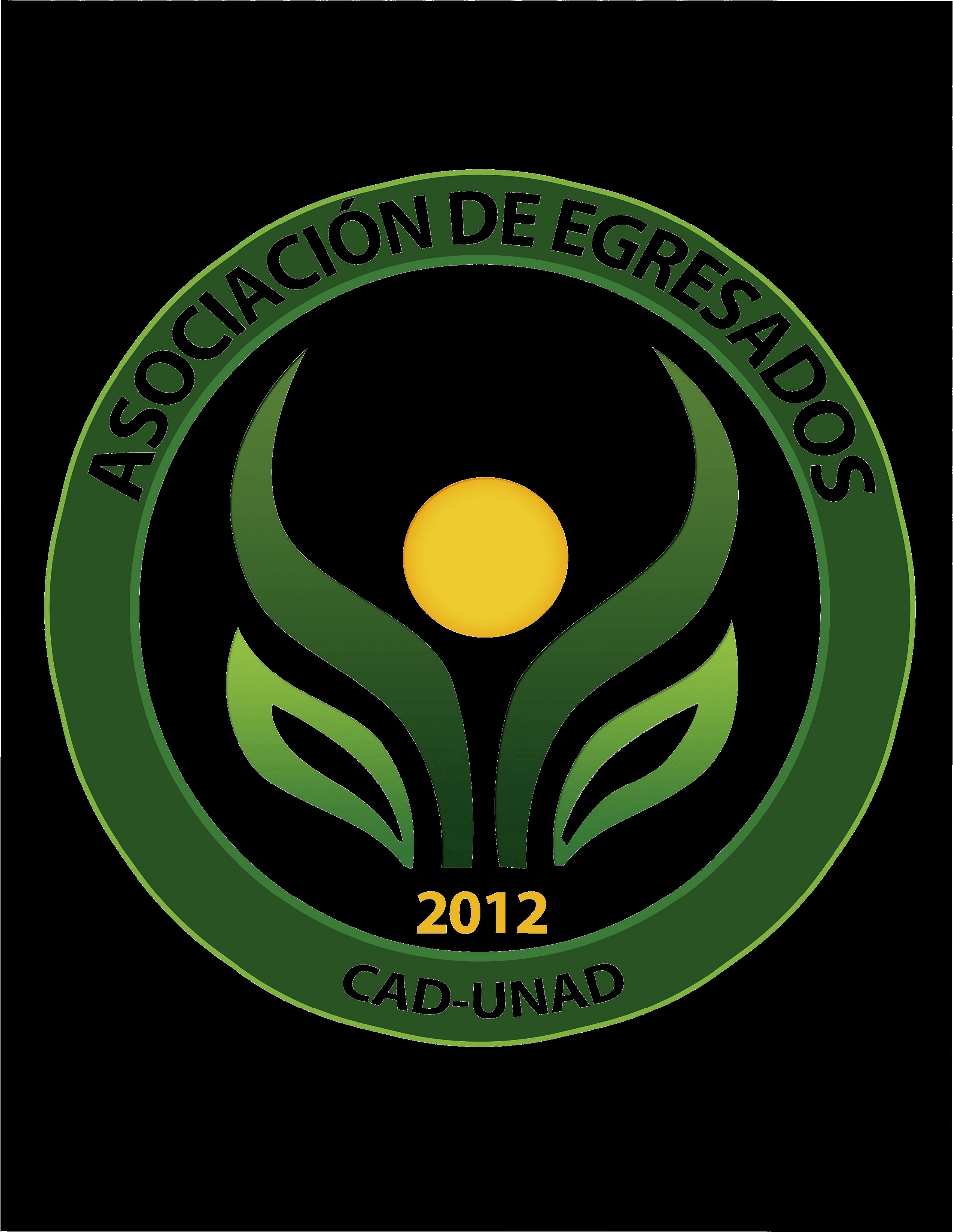 Complejo Deportivo
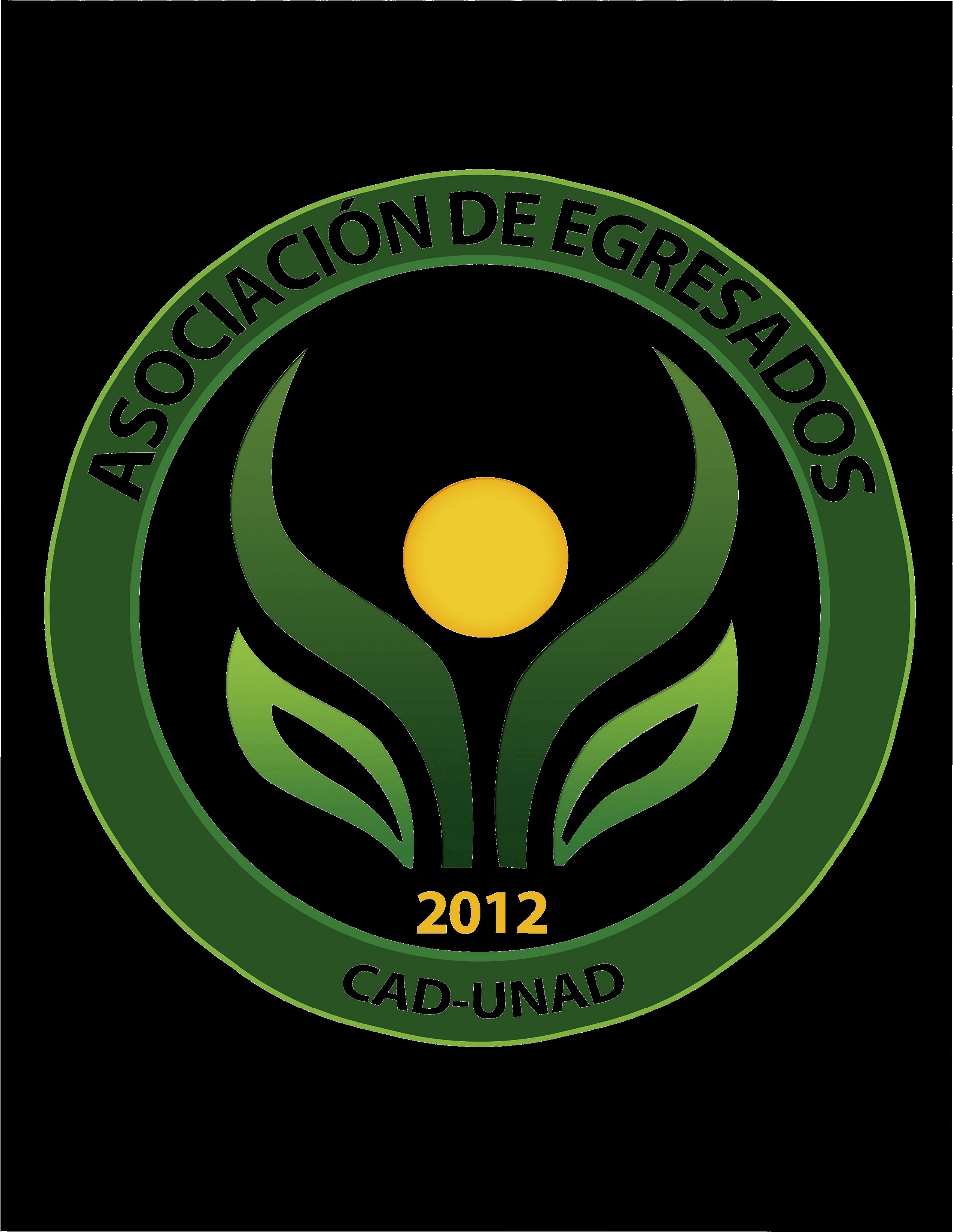 Proyecto de Modernización de la FACIA
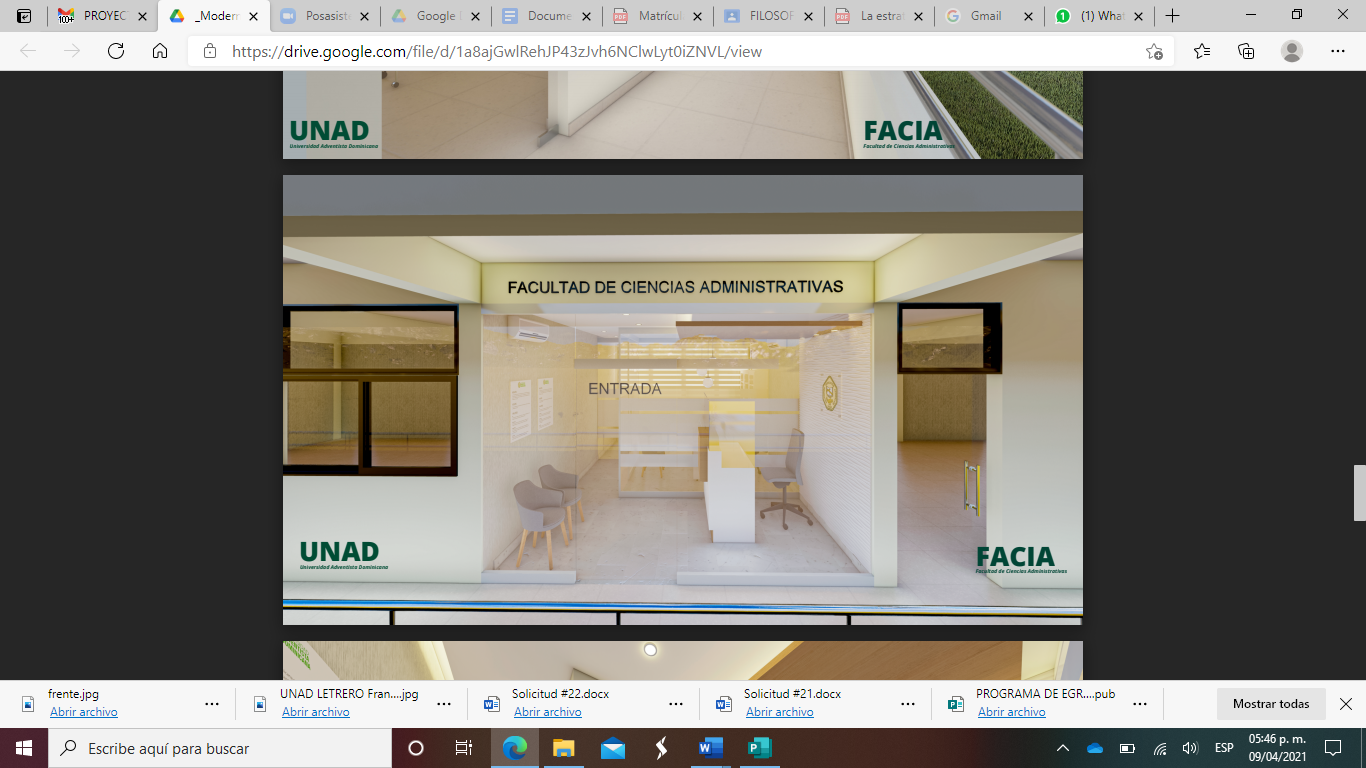 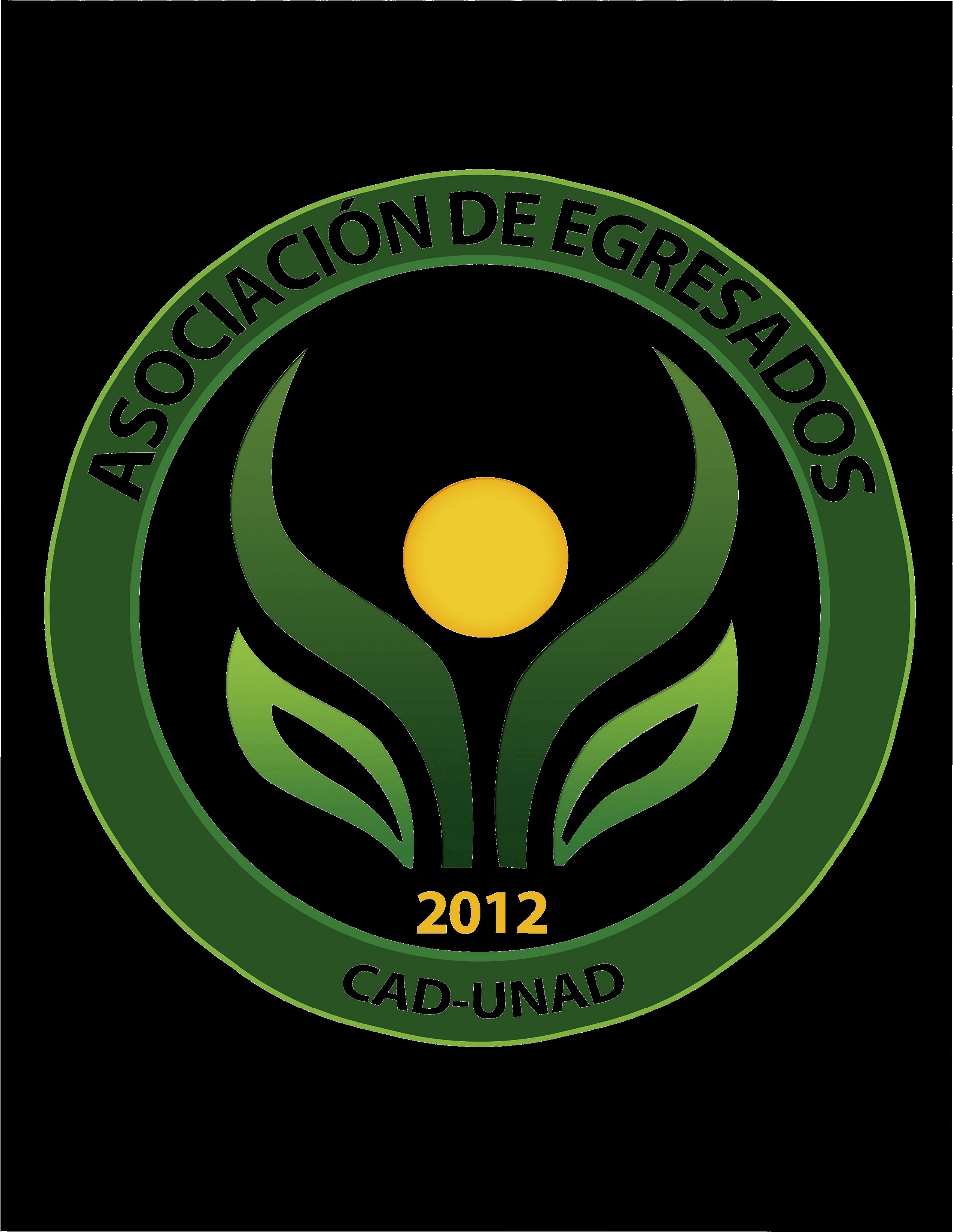 Proyecto Agroindustrial
1. Aumentar la producción de leche grado A.
2. Mejorar las tierras de pastoreo.
3. Preparar productos derivados de la leche.
4. Aumentar la siembra de arroz de primera.
5. Sembrar plátanos comerciales Fiat.
6. Sembrar viandas y vegetales para la cafetería.
7. Comprar un tractor con sus implementos.
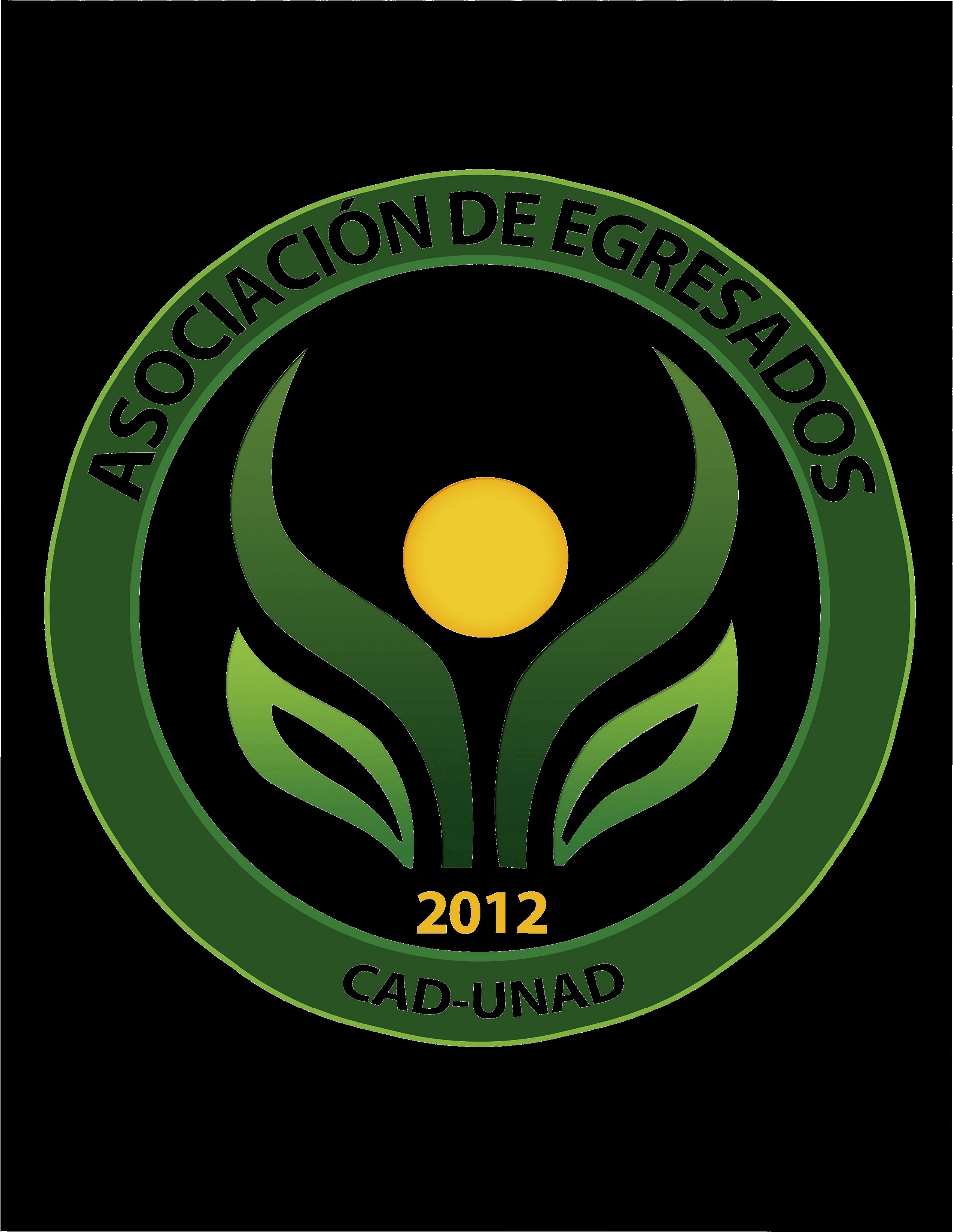 Fondo de Becas para Estudiantes
Aportaciones recurrentes al fondo.
Aportaciones anuales al fondo.
Donaciones son deducibles de los impuestos.
Programa de Estudio y Trabajo.
Becas por excelencia.
Becas para carreras específicas.
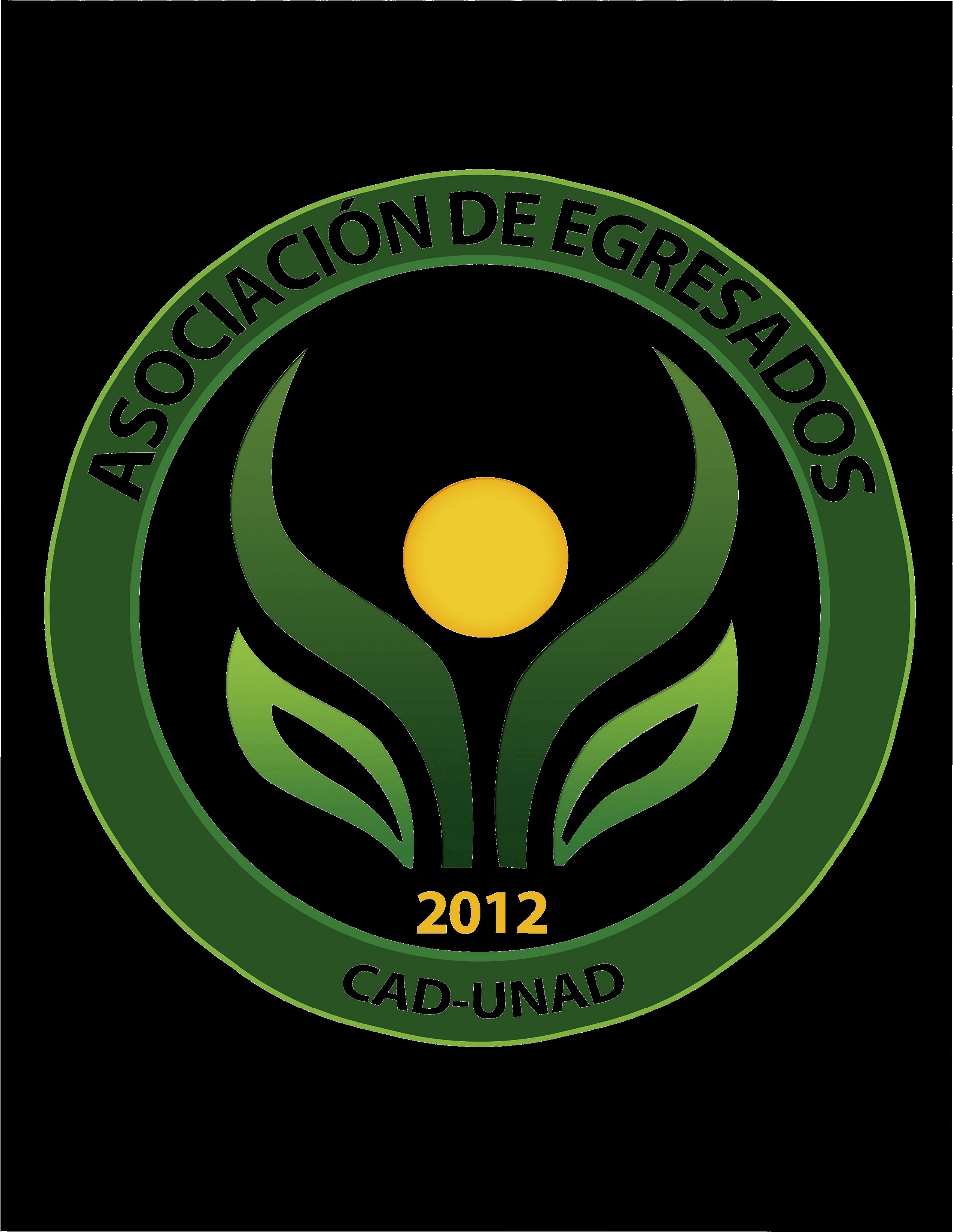 Formas de enviar su donativo
Mediante llamada telefónica con tarjetas.
Yamilet Rosario: 257-2672
Ivette Vanderhorst: 829-641-8399
José David Gómez: 829-257-2441

Mediante la página web: www.unad.edu.do/donar/